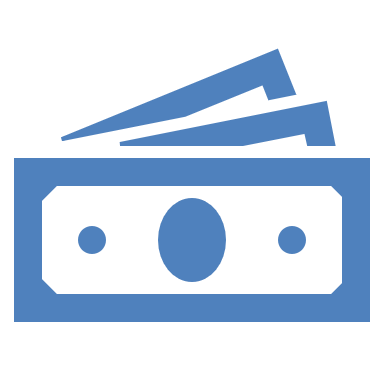 Overview of Wealth Management and Investment
Dr. Manish Dadhich
Associate Professor
Wealth management is a comprehensive and integrated approach to managing an individual’s financial life. 
It combines financial planning, investment management, tax strategies, estate planning, and risk management to create a cohesive plan tailored to the client’s goals and needs.
Introduction to Wealth Management
Objectives of Wealth Management
1. Wealth Preservation- Wealth management focuses on protecting existing assets from potential risks such as market volatility, inflation, and economic downturns. By implementing risk management strategies, including insurance and diversification, clients can ensure their wealth remains intact, even during uncertain times.
2. Wealth Growth- A key goal of wealth management is to grow wealth over time by implementing effective investment strategies. This involves selecting appropriate asset classes, rebalancing portfolios, and capitalizing on market opportunities, all while aligning with the client’s risk tolerance and financial goals.
3. Tax Efficiency- Wealth management seeks to minimize tax liabilities through strategic planning. By utilizing tax-advantaged accounts, timing income, and managing capital gains and losses effectively, clients can maximize after-tax returns and retain more of their wealth.
4. Risk Management- Protecting wealth from unforeseen risks is a critical objective. Wealth managers identify potential risks, such as market downturns or life events, and implement measures like insurance and hedging strategies to mitigate these risks, ensuring financial stability.
5. Estate and Legacy Planning- Wealth management ensures the smooth transfer of wealth to future generations while minimizing estate taxes and legal complications. Tools like wills, trusts, and power of attorney help clients leave a lasting legacy and secure the financial future of their beneficiaries.
6.Financial Goal Achievement- Aligning financial strategies with personal and professional goals is central to wealth management. Whether saving for retirement, funding a child’s education, or purchasing a home, wealth management provides a clear roadmap to achieve these milestones efficiently.
7. Customization and Personalization- Wealth management offers tailored financial solutions based on each client’s unique needs, preferences, and life circumstances. Personalized strategies help address specific goals, such as philanthropy, business expansion, or sustainable investing.
By providing expert guidance, ongoing monitoring, and proactive adjustments, wealth management offers clients a sense of security and confidence in their financial future. This reduces financial stress and allows clients to focus on their personal and professional aspirations.
Wealth management is a comprehensive and integrated approach to managing an individual’s financial life. 
It combines financial planning, investment management, tax strategies, estate planning, and risk management to create a cohesive plan tailored to the client’s goals and needs.
Components of Wealth Management
Components of Wealth Management
Components of Wealth Management (Cont’d)
1. Tax Planning- Tax planning aims to minimize tax liabilities and enhance after-tax returns. This component involves utilizing tax-advantaged accounts, timing income and deductions effectively, and implementing strategies like tax-loss harvesting. Proper tax planning allows clients to keep more of their wealth and increase overall financial efficiency.
2. Estate Planning- Estate planning ensures the efficient transfer of wealth to heirs or beneficiaries while minimizing taxes and avoiding legal complications. Tools such as wills, trusts, and powers of attorney are used to distribute assets according to the client’s wishes.
Components of Wealth Management (Cont’d)
3. Risk Management- Risk management protects against unforeseen events that could jeopardize financial security, such as illness, disability, or market downturns. This involves assessing potential risks and using tools like insurance (life, health, property) and hedging strategies (options, futures) to safeguard assets and income streams. 
4. Retirement Planning- Retirement planning focuses on ensuring financial independence in later years. It includes estimating retirement income needs, determining savings requirements, and selecting appropriate investment vehicles. Wealth managers also guide clients on when to start Social Security, how to manage healthcare costs, and how to withdraw assets efficiently during retirement.
Components of Wealth Management (Cont’d)
5. Philanthropic Planning- For clients interested in giving back, philanthropic planning helps incorporate charitable goals into the overall financial plan. 
This involves setting up charitable trusts, donor-advised funds, or other mechanisms to maximize the impact of giving while taking advantage of tax benefits. Philanthropy becomes a key aspect of leaving a legacy aligned with personal values.
Investment Basics
Role of a Wealth Manager
Wealth Management Process
Ethics in Wealth Management
Current Trends in Wealth Management
Challenges in Wealth Management
Conclusion
Question 1
Assertion (A): Wealth management involves financial planning, tax services, and estate planning.Reason (R): Wealth management aims to provide personalized solutions to achieve long-term financial goals.Options:
(a) Both A and R are true, and R is the correct explanation of A.
(b) Both A and R are true, but R is not the correct explanation of A.
(c) A is true, but R is false.
(d) A is false, but R is true.
Correct Answer: (a) Both A and R are true, and R is the correct explanation of A.
Question 2
Assertion (A): Investment management focuses on creating and maintaining an investment portfolio.Reason (R): Investment management is a standalone process and does not contribute to wealth management.Options:
(a) Both A and R are true, and R is the correct explanation of A.
(b) Both A and R are true, but R is not the correct explanation of A.
(c) A is true, but R is false.
(d) A is false, but R is true.
Correct Answer: (c) A is true, but R is false.
Question 4
Assertion (A): Time horizon is crucial in investment planning.Reason (R): Longer time horizons allow for higher risk-taking due to potential market recovery over time.Options:
(a) Both A and R are true, and R is the correct explanation of A.
(b) Both A and R are true, but R is not the correct explanation of A.
(c) A is true, but R is false.
(d) A is false, but R is true.
Correct Answer: (a) Both A and R are true, and R is the correct explanation of A.
Question 5
Assertion (A): Tax efficiency is an essential component of investment planning.Reason (R): Tax-efficient investments can enhance net returns and reduce liabilities.Options:
(a) Both A and R are true, and R is the correct explanation of A.
(b) Both A and R are true, but R is not the correct explanation of A.
(c) A is true, but R is false.
(d) A is false, but R is true.
Correct Answer: (a) Both A and R are true, and R is the correct explanation of A.
Thank You